Dobar dan.

Danas je na redu pločasti razvodnik i shema neizravnog upravljanja.

Prepišite i precrtajte sve osim slike u boji na slajdu br. 4.

Hvala i pozdrav.
1
4/3  OKRETNI  PLOČASTI  RAZVODNIK
2
IZRAVNO UPRAVLJANJE DVORADNIM CILINDROM
ZAUSTAVLJANJE KLIPNJAČE U MEĐUPOLOŽAJU
3
5/3 RAZVODNIK  (BISTABIL)
PNEUMATSKI AKTIVIRAN 
UPRAVLJAČKI VOD 14
4
Neizravno (indirektno) upravljanje jednoradnim cilindrom
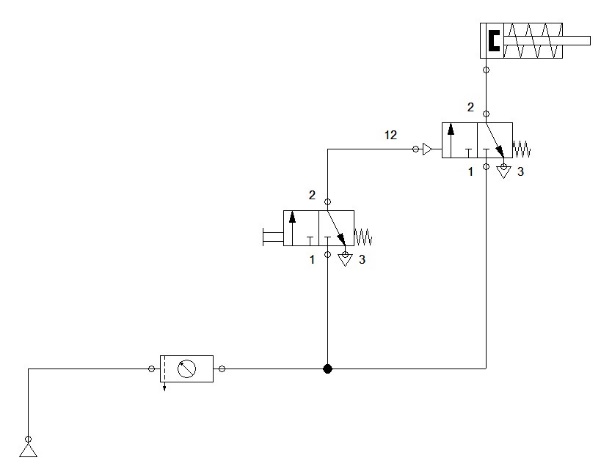 5